Recent Video Viewing by Age Segment
Scan or click to access more multiscreen TV insights
Across audiences of all ages, TV is the device consistently with the most recent video viewing
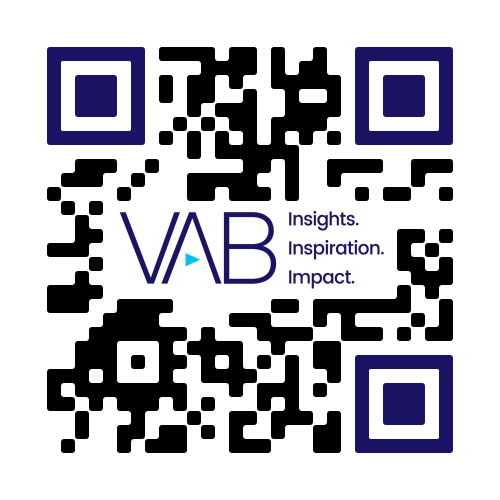 Source: ARF DASH Study, TV Deconstructed: Latest Findings From the DASH Study, Full Year 2023. ‘Any Screen’ refers to TV, Desktop, Laptop, Smartphone or Game Console.
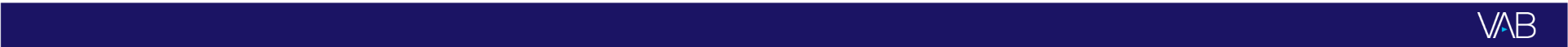 This information is exclusively provided to VAB members and qualified marketers.